Одузимање до 10
[Speaker Notes: https://www.ixl.com/math/pre-k/subtract-with-cubes-numbers-up-to-10]
На слици је 6 коцки.
Две коцке ћемо да склонимо.
Колико је коцки остало?
6 - 2 = 4
[Speaker Notes: Овим слајдом се показује како функционише одузимање. Замишљено је да функционише без ваше помоћи у читању ако ученик то може сам да изведе. Важно је правилно процењивати време између два клика (анимације).]
На слици је 5 коцки.
Једну коцку ћемо да склонимо.
Колико је коцки остало?
5 - 1 = 4
[Speaker Notes: Потпуно исти нчин демонстрације као и претходни слајд.]
Одузимање уз помоћ слике
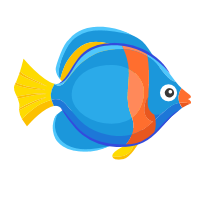 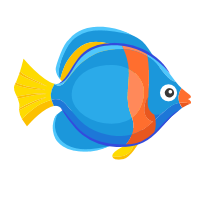 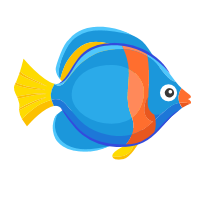 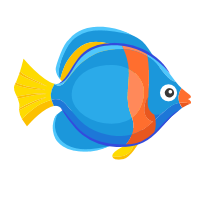 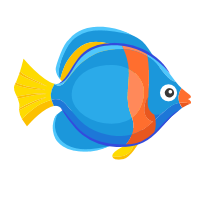 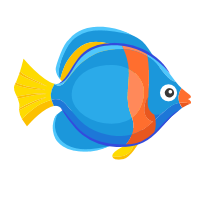 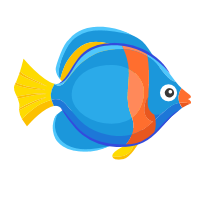 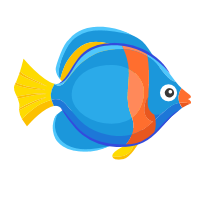 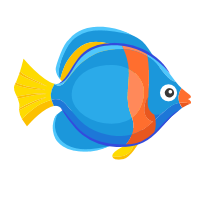 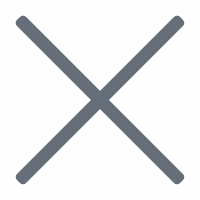 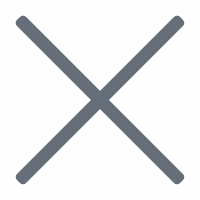 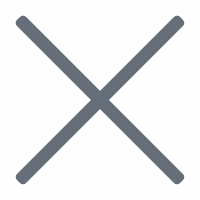 9
- 3
= 6
[Speaker Notes: На овом слајду сугеришите да се објекти прво морају пребројати. Прецртани објекти се одузимају и преостали објекти представљају резултат.]
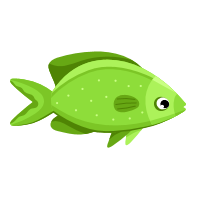 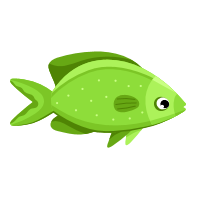 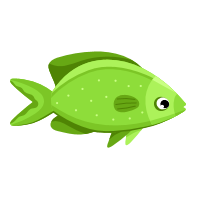 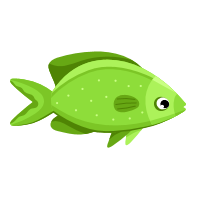 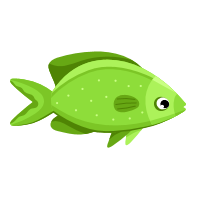 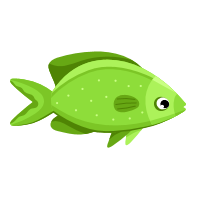 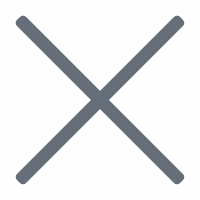 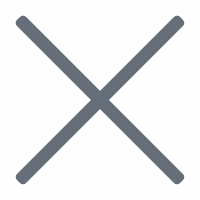 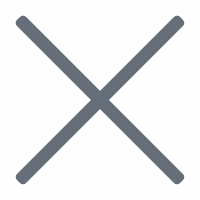 6 - 3 = 3
[Speaker Notes: На основу приказане анимације треба саставити математички израз]
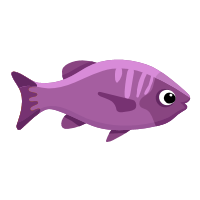 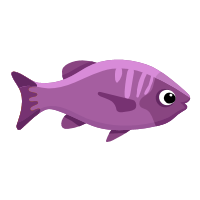 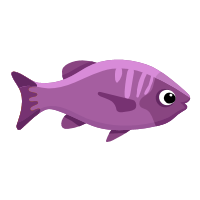 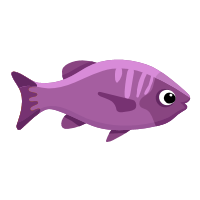 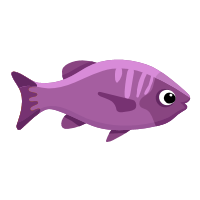 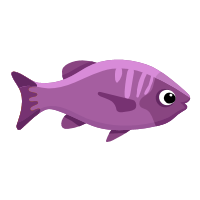 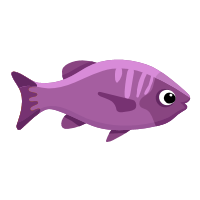 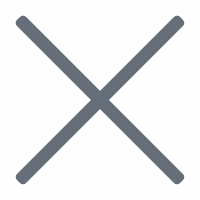 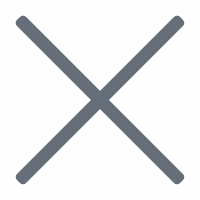 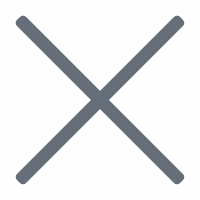 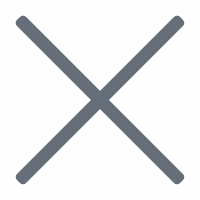 7 - 4 = 3
[Speaker Notes: Исто као и претходни слајд, само без анимације која сад није потребна.]
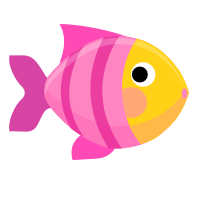 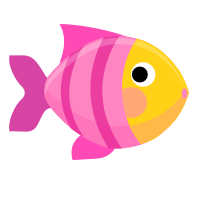 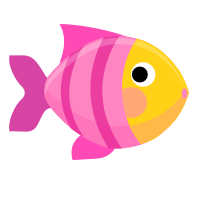 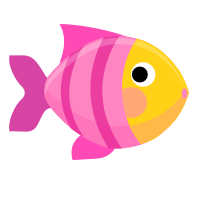 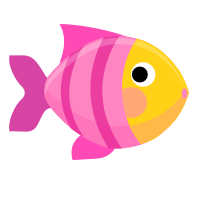 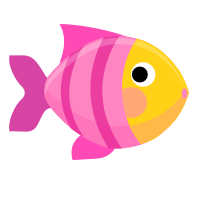 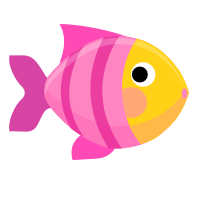 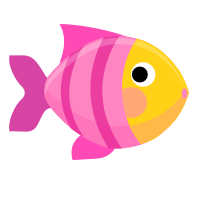 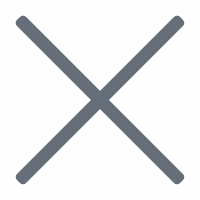 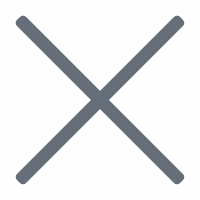 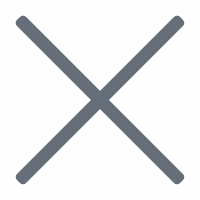 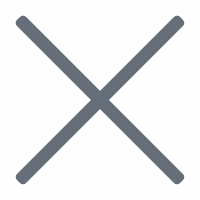 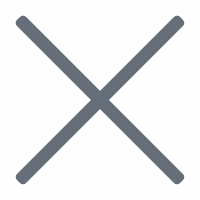 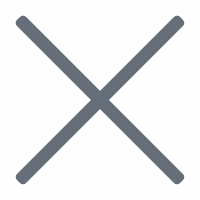 8 - 6 = 2
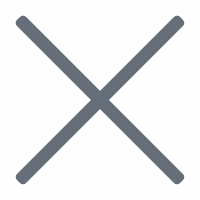 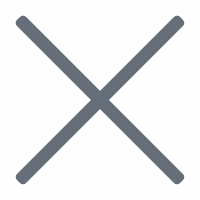 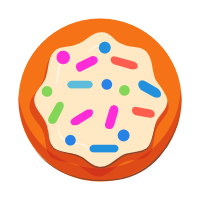 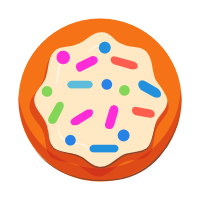 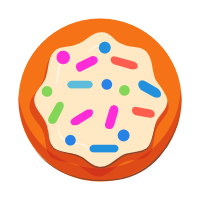 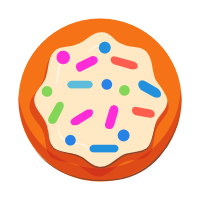 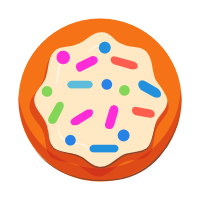 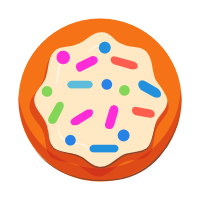 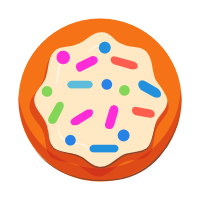 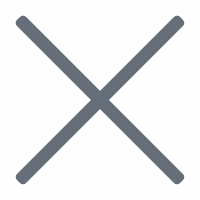 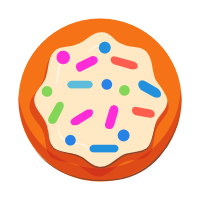 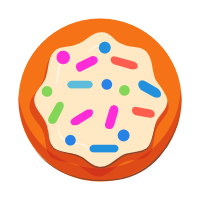 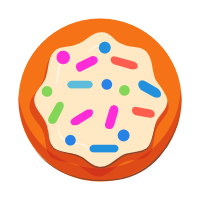 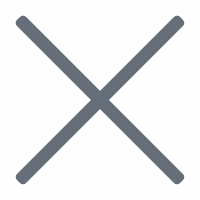 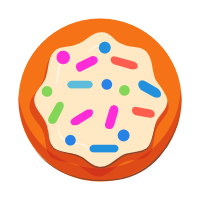 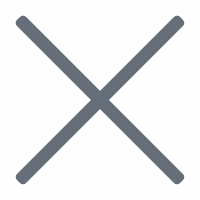 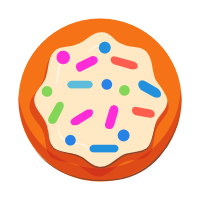 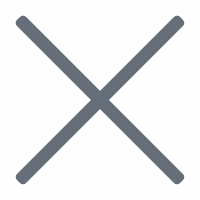 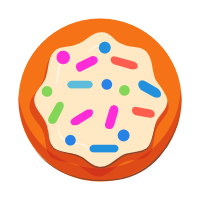 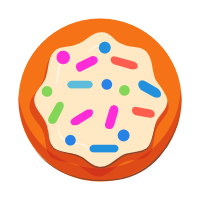 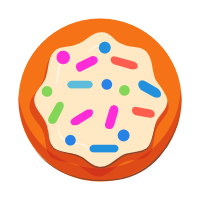 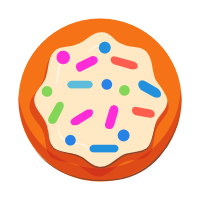 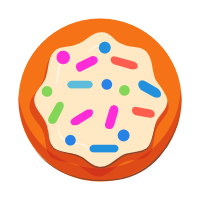 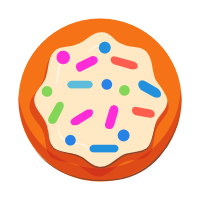 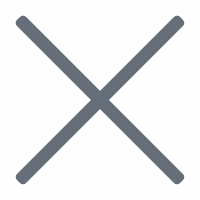 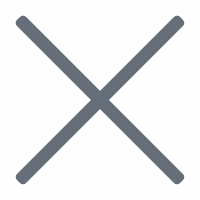 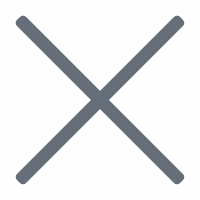 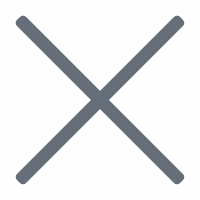 На којој слици је 4 - 2 = 2?
1.
2.
3.
4.
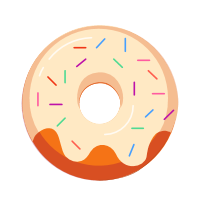 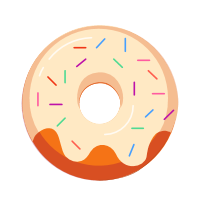 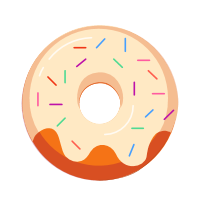 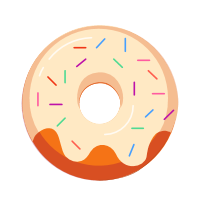 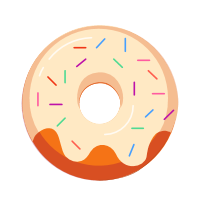 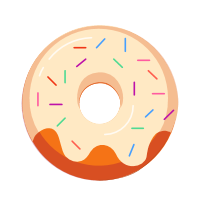 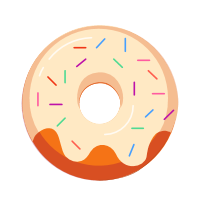 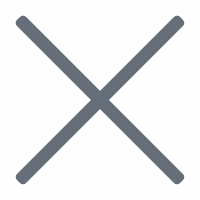 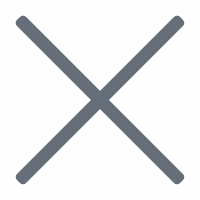 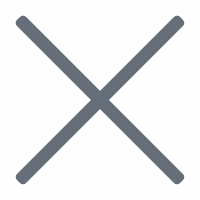 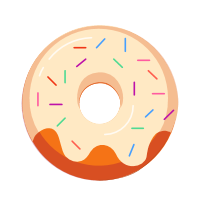 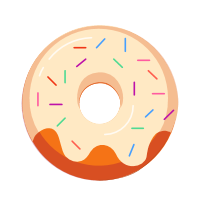 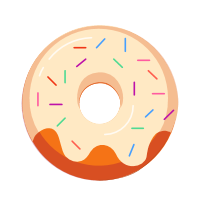 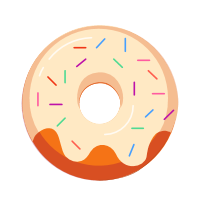 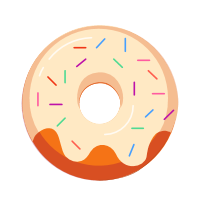 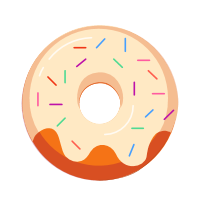 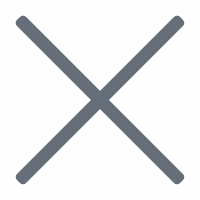 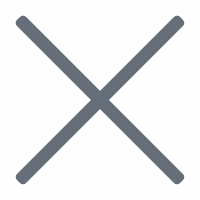 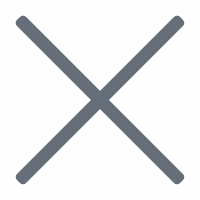 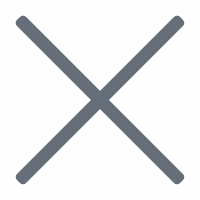 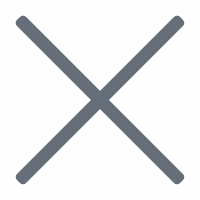 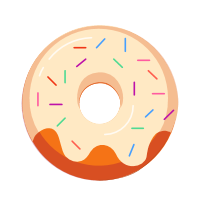 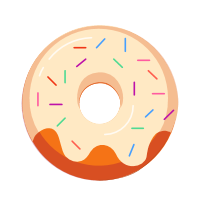 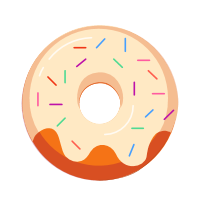 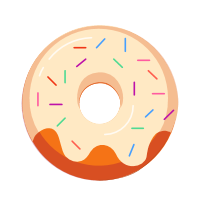 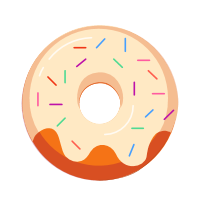 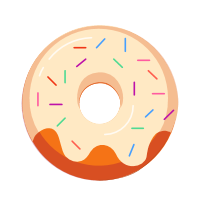 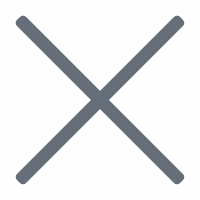 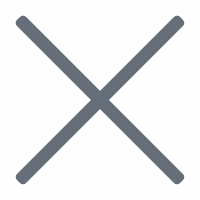 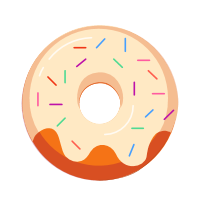 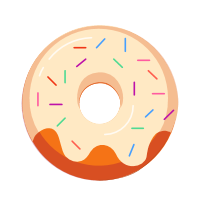 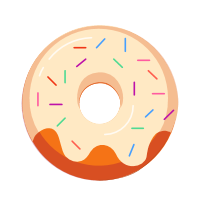 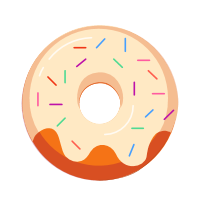 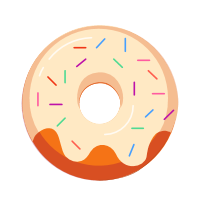 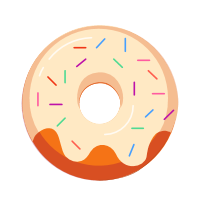 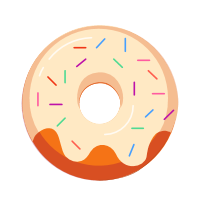 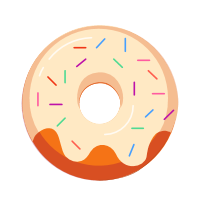 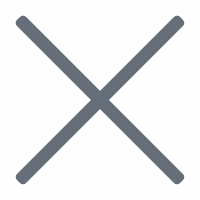 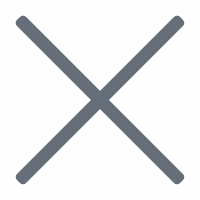 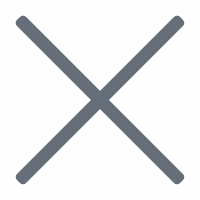 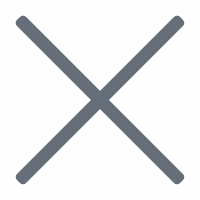 На којој слици је 7 - 3 = 4?
1.
2.
3.
4.
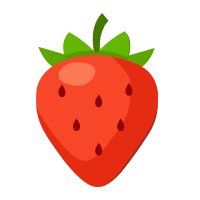 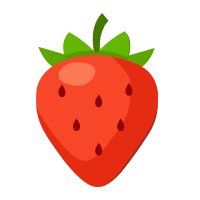 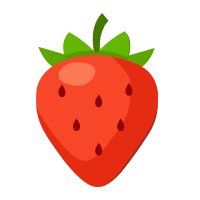 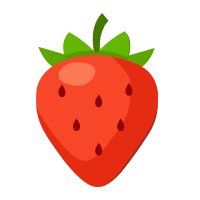 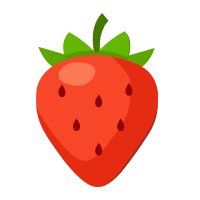 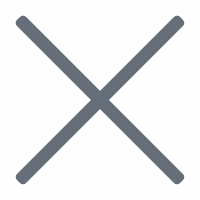 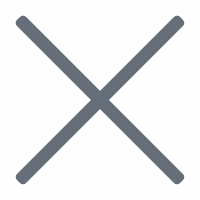 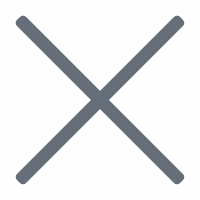 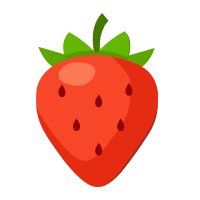 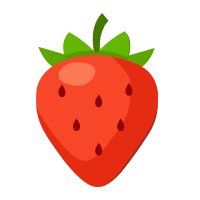 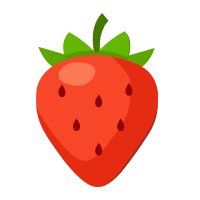 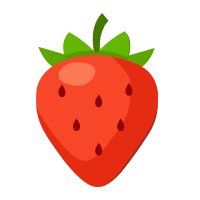 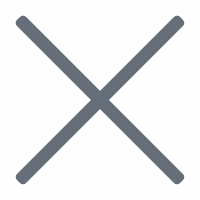 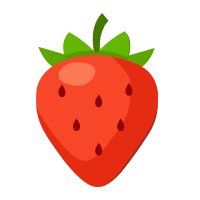 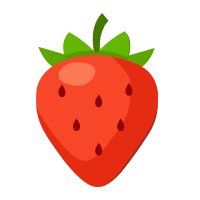 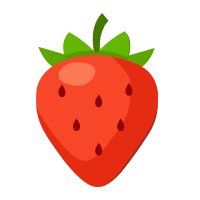 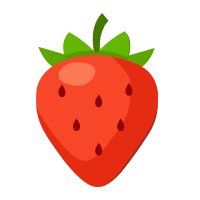 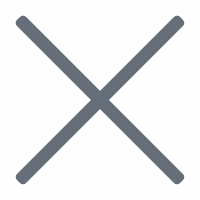 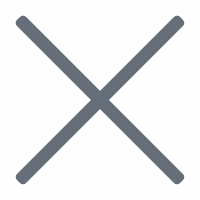 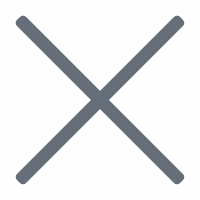 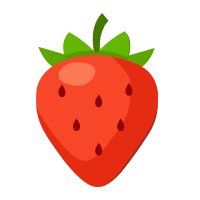 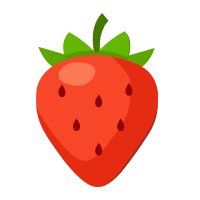 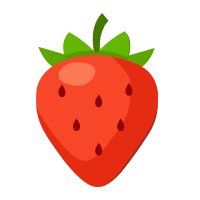 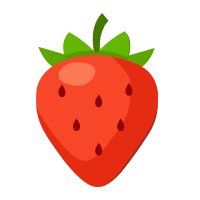 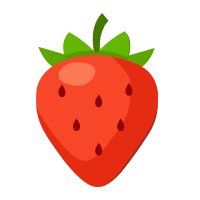 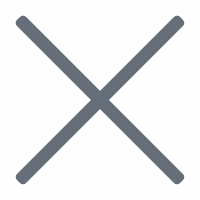 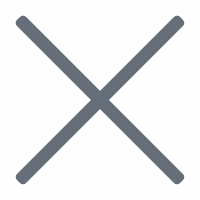 На којој слици је 5 - 2 = 3?
1.
2.
3.
4.
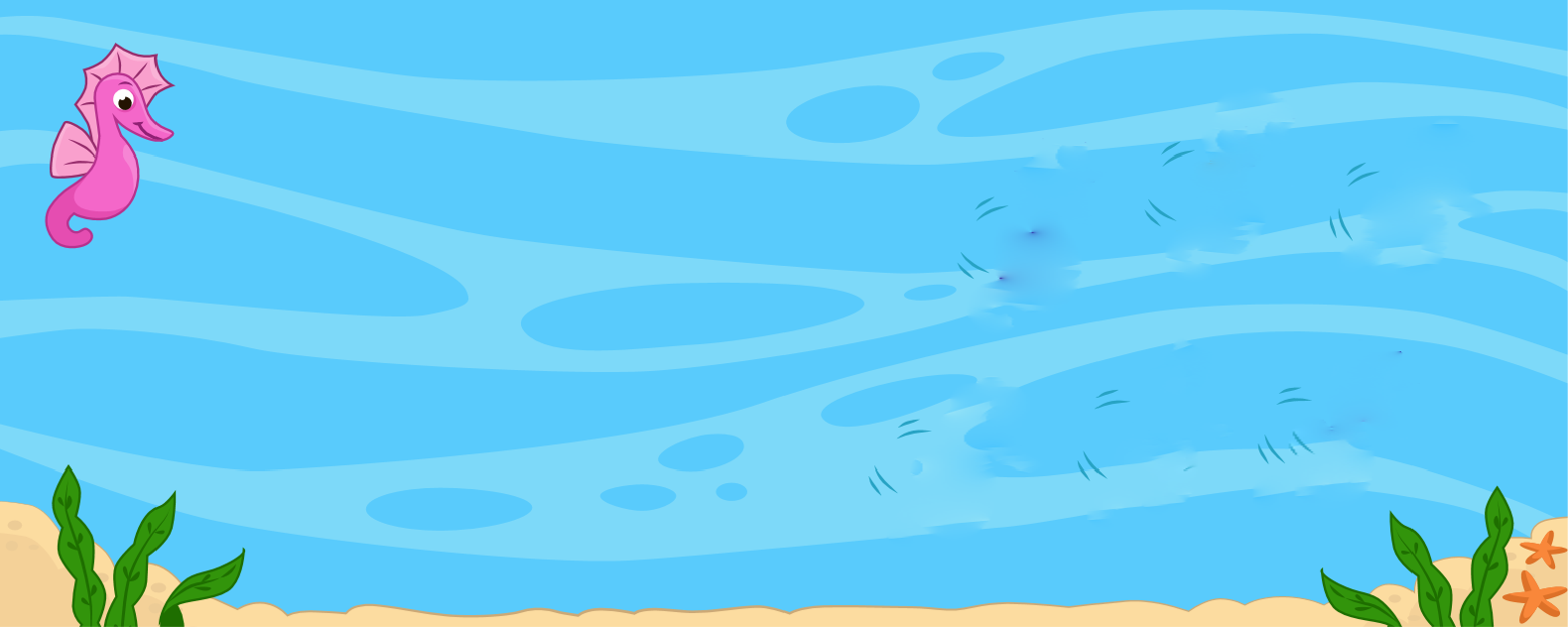 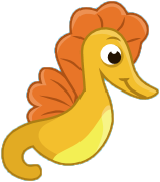 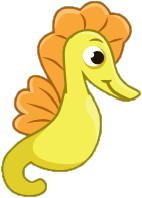 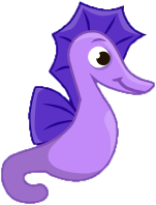 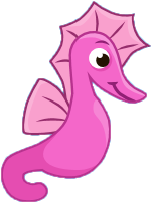 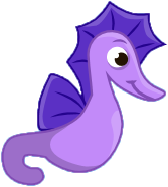 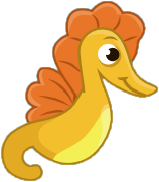 На слици је 7 морских коњића.
А онда, 6 морских коњића оде.
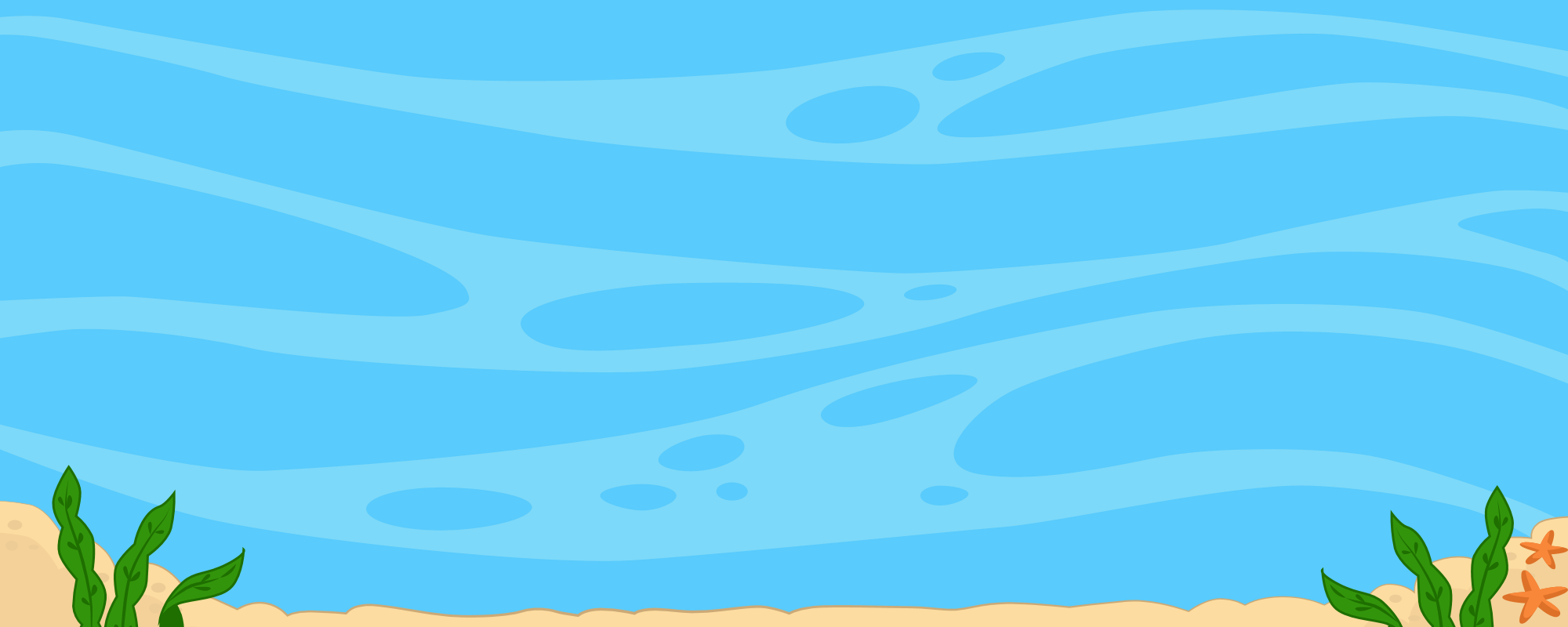 Одузми да би сазнао колико их је остало.
7 - 6 =